স্বাগতম আজকের পাঠে
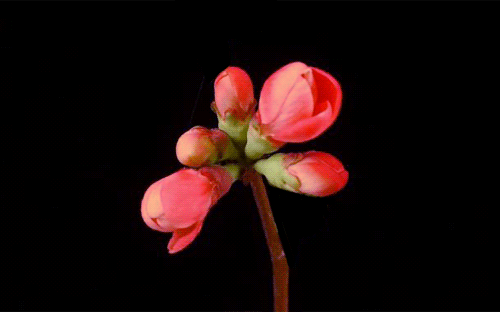 পরমাণুর মডেল এবং নিউক্লিয়ার পদার্থবিজ্ঞান
দ্বিতীয় পত্র; নবম অধ্যায়
পর্ব ৩
পাঠ পরিচিতি
শিখনফল
এই পাঠে শিক্ষার্থীরা……
নিউক্লিয়াসের গঠন ব্যাখ্যা করতে পারবে।
নিউক্লিয়ন ব্যাখ্যা করতে পারবে।
পারমাণবিক সংখ্যা ব্যাখ্যা করতে পারবে।
নিউক্লিয়াসের গঠন
পরমাণুর অভ্যন্তরে যে স্থানে তার সমগ্র ভর ও ধনাত্বক চার্জ কেন্দ্রীভূত থাকে তাকে নিউক্লিয়াস বা কেন্দ্রক বলে। পরমাণুর আয়তনের তুলনায় নিউক্লিয়াসের ভর খুবই নগন্য। 

নিউক্লিয়াস কোন কোন মৌলিক কণা নিয়ে গঠিত, সে সম্পর্কে বিজ্ঞানীরা বিভিন্ন মতবাদ দেন।

প্রোটন-ইলেকট্রন মতবাদঃ এই মতবাদ অনুসারে, পরমাণুর নিউক্লিয়াস প্রোটন ও ইলেকট্রনের সমবায়ে গঠিত। অল্প কিছু দিনের মধ্যেই এই মতবাদ বাতিল হয়ে যায়।
নিউক্লিয়াসের গঠন
প্রোটন-নিউট্রন মতবাদঃ এই মতবাদ অনুসারে, পরমাণুর নিউক্লিয়াস প্রোটন ও নিউট্রনের সমবায়ে গঠিত। নিউক্লিয়াসের গঠন সম্পর্কে এটাই আধুনিক মতবাদ। 

একটি মৌলের নিউক্লিয়াসকে নিম্নের প্রতীখ দ্বারা প্রকাশ করা হয়ঃ
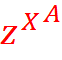 এখানে, X = মৌল; Z = পারমাণবিক সংখ্যা; A = ভর সংখ্যা
নিউক্লিয়াসের গঠন
নিউক্লিয়াসের গঠন
নিউক্লিয়নঃ নিউক্লিয়াসের মধ্যে যে কণা গুলো থাকে, তাদের নিউক্লিয়ন বলে। নিউক্লিয়াসের মধ্যে নিউক্লিয়ন গুলো যে কার্যকর আকর্ষণ বলের কারণে সংঘবদ্ধ থাকে তাকে নিউক্লিয় বল বলে। এই বল আকর্ষণধর্মী, স্বল্প পাল্লার ও চার্জ নিরপেক্ষ।

পারমাণবিক সংখ্যাঃ একটি নিউক্লিয়াসের মধ্যে মোট প্রোটন সংখ্যাকে পারমাণবিক সংখ্যা বলে। এক Z দ্বারা প্রকাশ করা হয়।

ভর সংখ্যাঃ একটি নিউক্লিয়াসের মধ্যে প্রোটন ও নিউট্রনের মোট সংখ্যাকে ভর সংখ্যা বলে। এক A দ্বারা প্রকাশ করা হয়।
		ভর সংখ্যা = প্রোটন সংখ্যা + নিউট্রন সংখ্যা।
প্রয়েজনীয় সূত্র
নিউক্লিয়াসের ভর, 

নিউক্লিয়াসের আয়তন,


নিউক্লিয়াসের ঘনত্ব,
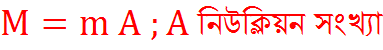 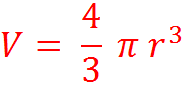 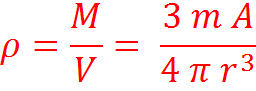 পাঠ মূল্যায়ন
নিউক্লিয়াস কী?
নিউক্লিয়ন কী?
ভর সংখ্যা কী? 
পারমাণবিক সংখ্যা কী?
প্রোটন সংখ্যা কী?
আজকের পাঠে বিদায়, আল্লাহ হাফেজ।